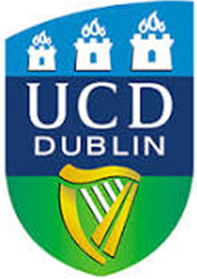 HOLOS-IE: 
A System Model for Assessing Carbon Emissions and Balance in Agricultural Systems
Khalil M.I., B. Sen, M. Siddique, T. Chatzichristou, A. McPherson, S.A. Rakin, A. Shafi, J. Herron, R. Kröbel, B. Osborne and Rem Collier
University College Dublin, Ireland 
Teagasc, Ireland; Agriculture and Agri-Food Canada and Prudence College Dublin, Ireland
Correspondence: ibrahim.khalil1@ucd.ie
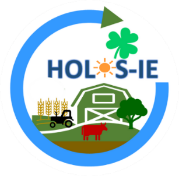 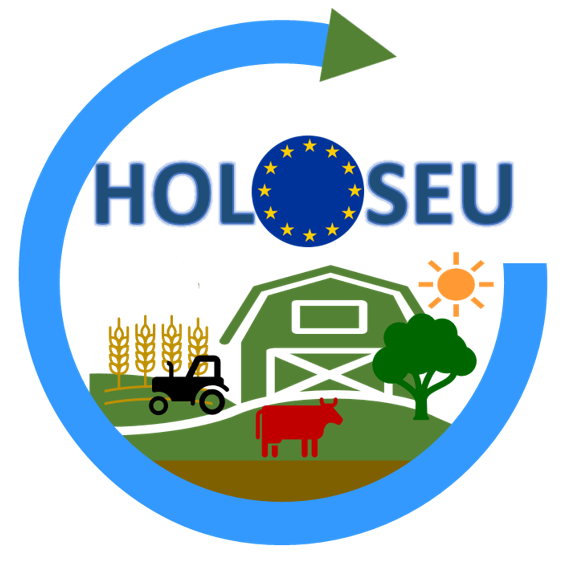 Presented at the EGU General Assembly  held in Vienna, Austria  from 27 April–2 May 2025
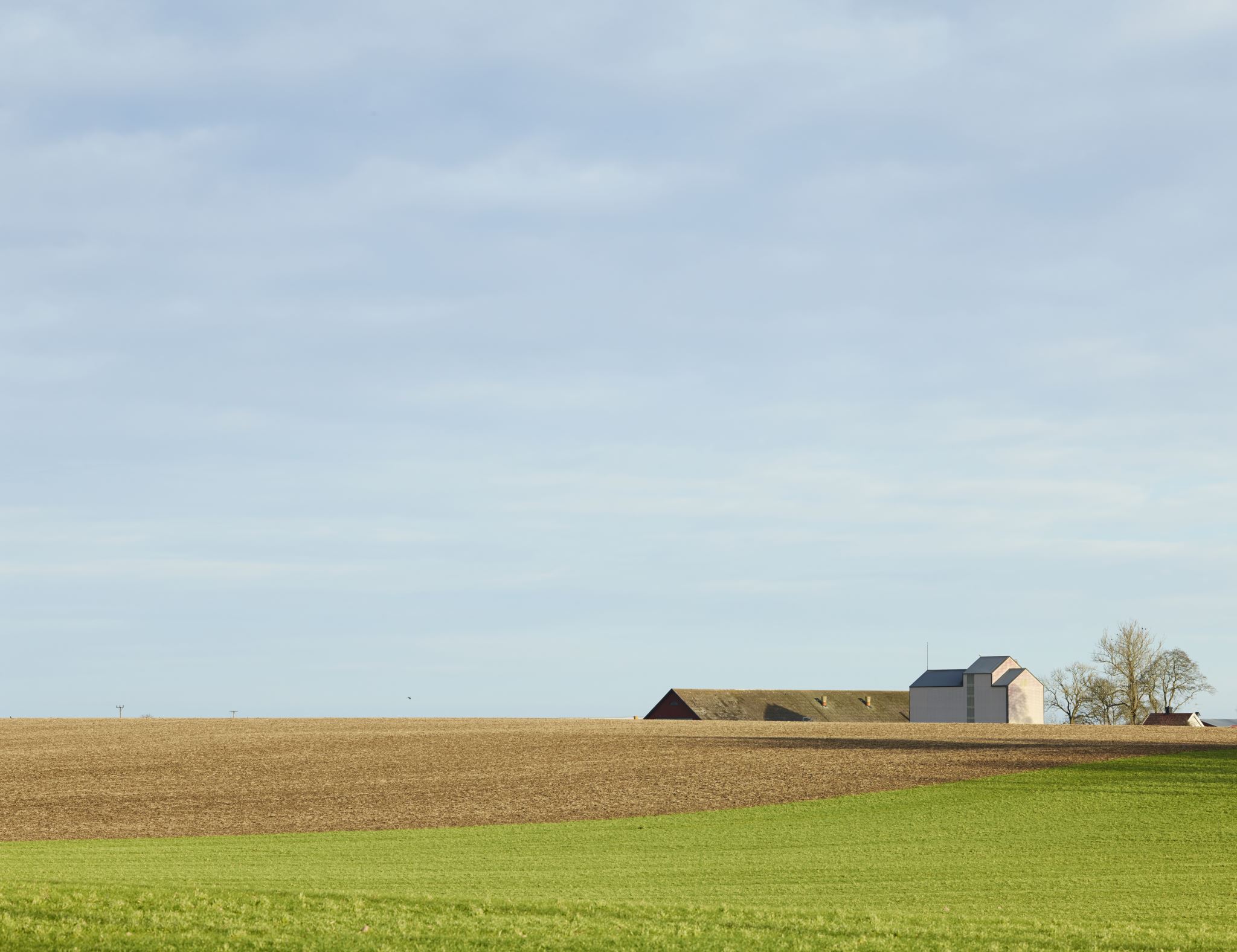 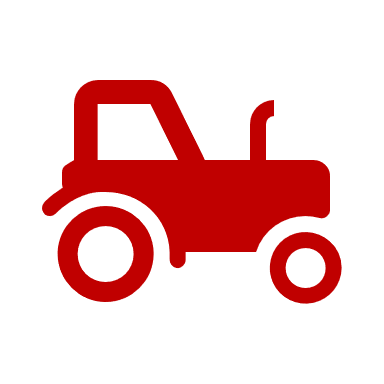 Challenges
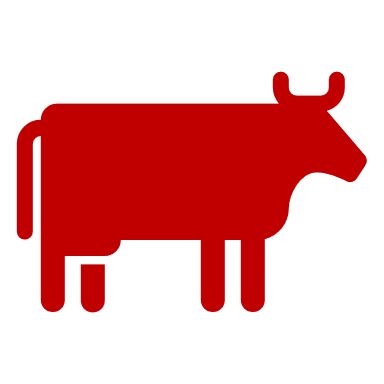 Agriculture: Complex, multi-faced, dynamic, having a large C footprint.
No single mitigation measure to make agriculture carbon-neutral by 2050. 
Huge confusion about what to achieve and output uncertainty to bring confidence. 
Profitability concern and no additional C credit benefits.
Limitations in measurements/monitoring & coordination among parties.
Models available are land-use/farmer-centric, and simple.
Methodologies are aimed at extensive areas and/or require long time scales. 
Lack of a systems-based digital platform that considers:
alternative land use planning 
circular bioeconomy
Biodiversity and ecosystem services
environmental reporting
decision-making and informing policy
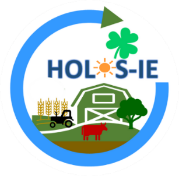 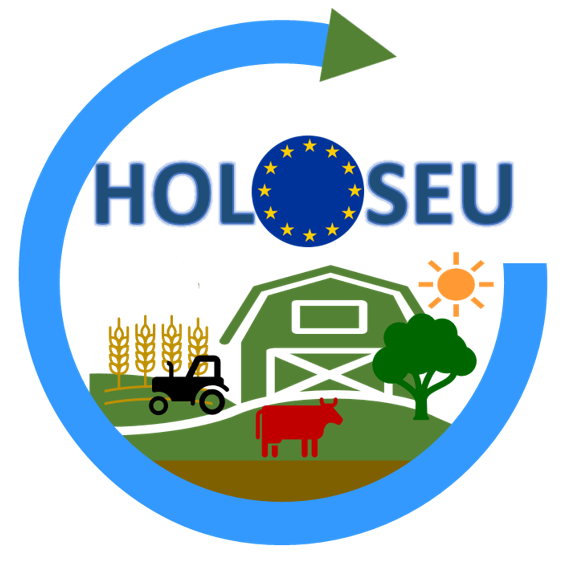 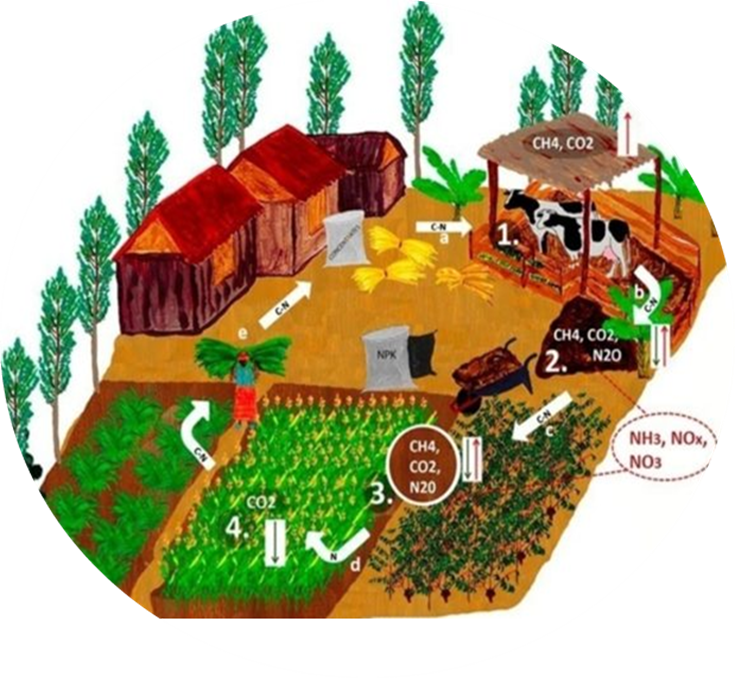 Why the agricultural system model?
Improved decision-making to optimise practices for sustainable agriculture. 
Predict/forecast the impacts of climate change & other factors. 
Guide resource management for efficient use of resources. 
Identify potential risks/problems and help develop mitigation and adaptation strategies. 
Inform the creation of effective agricultural policies.
A decision-making unit comprising the farm household, cropping, livestock system and agroforestry that transforms land, labour and energy into useful products.
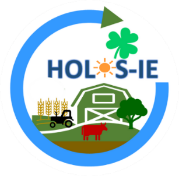 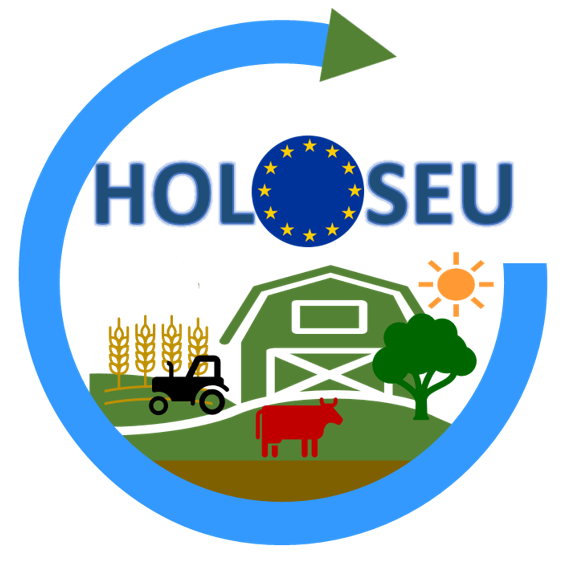 HOLOS-IE to HOLOSEU DEVELOPMENT AND DELIVERABLES
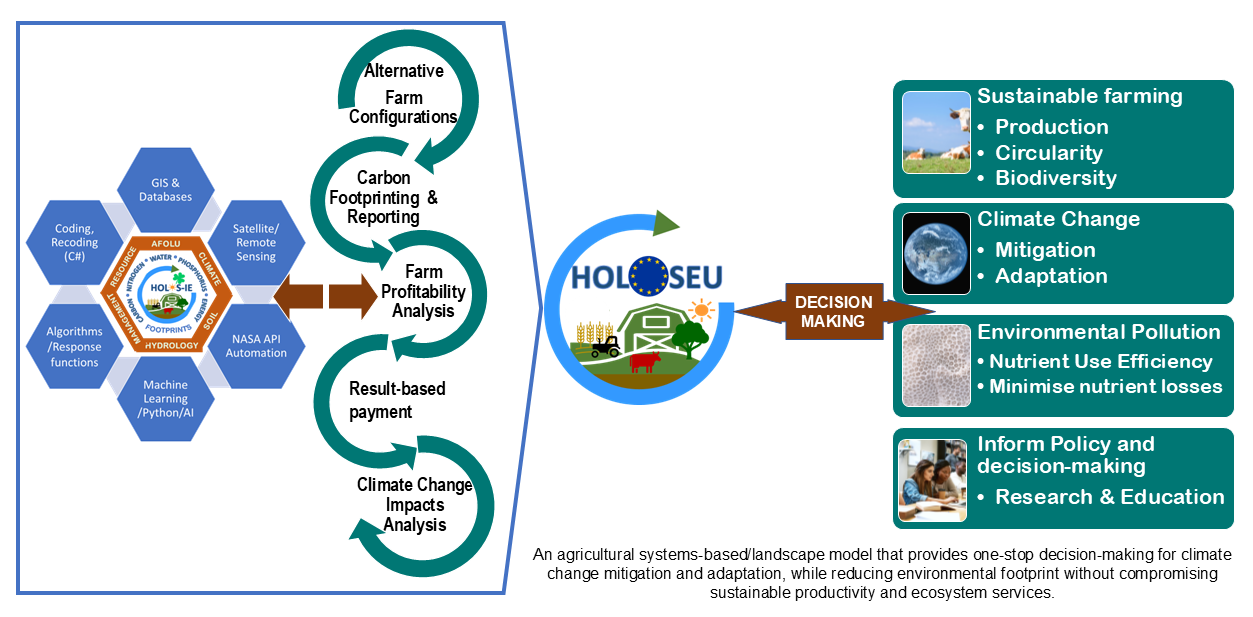 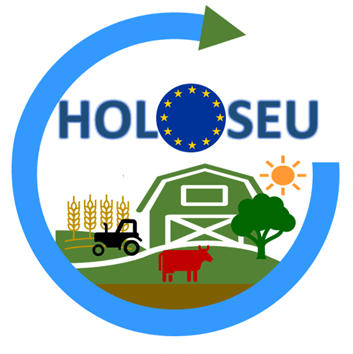 A few advantages of HOLOSIE/EU
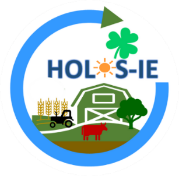 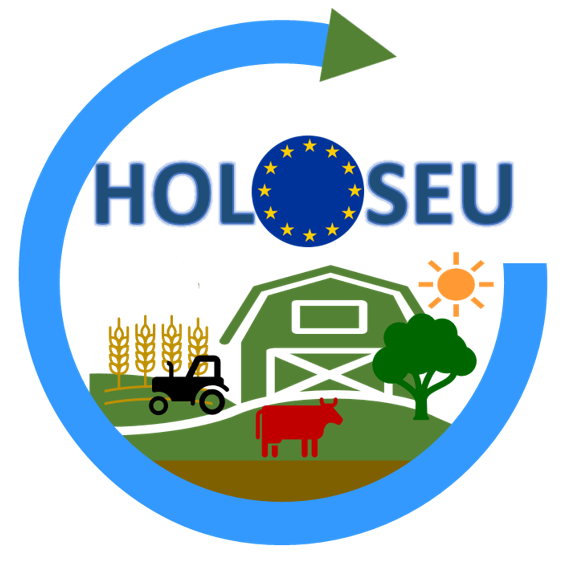 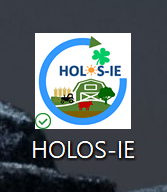 SOFTWARE
An Agricultural System Model

(Click the bottom-left button to run)
Test: land uses & management (HOLOSE-IE)
W30: Spring wheat only (full area: 30 ha)
WC30: Spring wheat + cover crop (full area: 30 ha)
S30: Grass (silage, full area: 30 ha) only
G30D: Grazed grass (30 ha) + dairy cow
W3G27D: Wheat (3 ha) + grazed grass (27 ha) + dairy cow
W3S3G24D: Wheat (3 ha) + silage (3 ha) + grazed grass (24 ha) + dairy cow
W3G24DA3: Wheat (3 ha) + grazed grass (24 ha) + dairy cow + agroforestry (3 ha)
W3M24N/2DA3: Wheat (3 ha) + mixed grass (rye + clover) with 50% N (organic/inorganic) fertilizer (24 ha) + dairy cow + agroforestry (3 ha)
W3M24N/2D0.9A3: Wheat (3 ha) + mixed grass with 50% N fertilizer (24 ha) + 10% fewer dairy cows + agroforestry (3 ha)
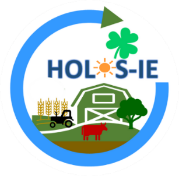 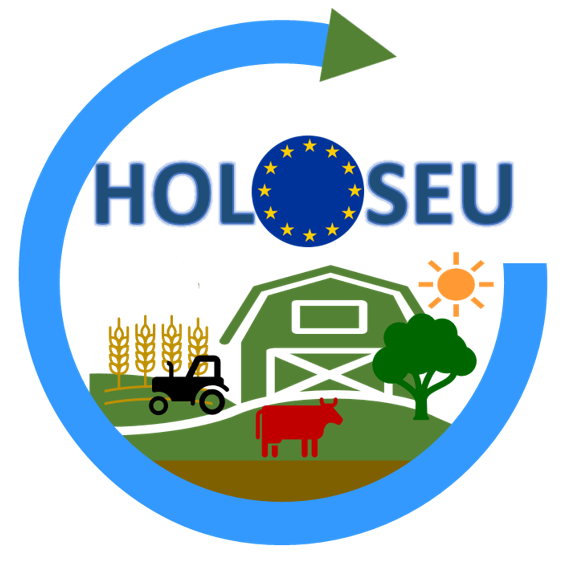 SOC Density Changes: HOLOSE-IE
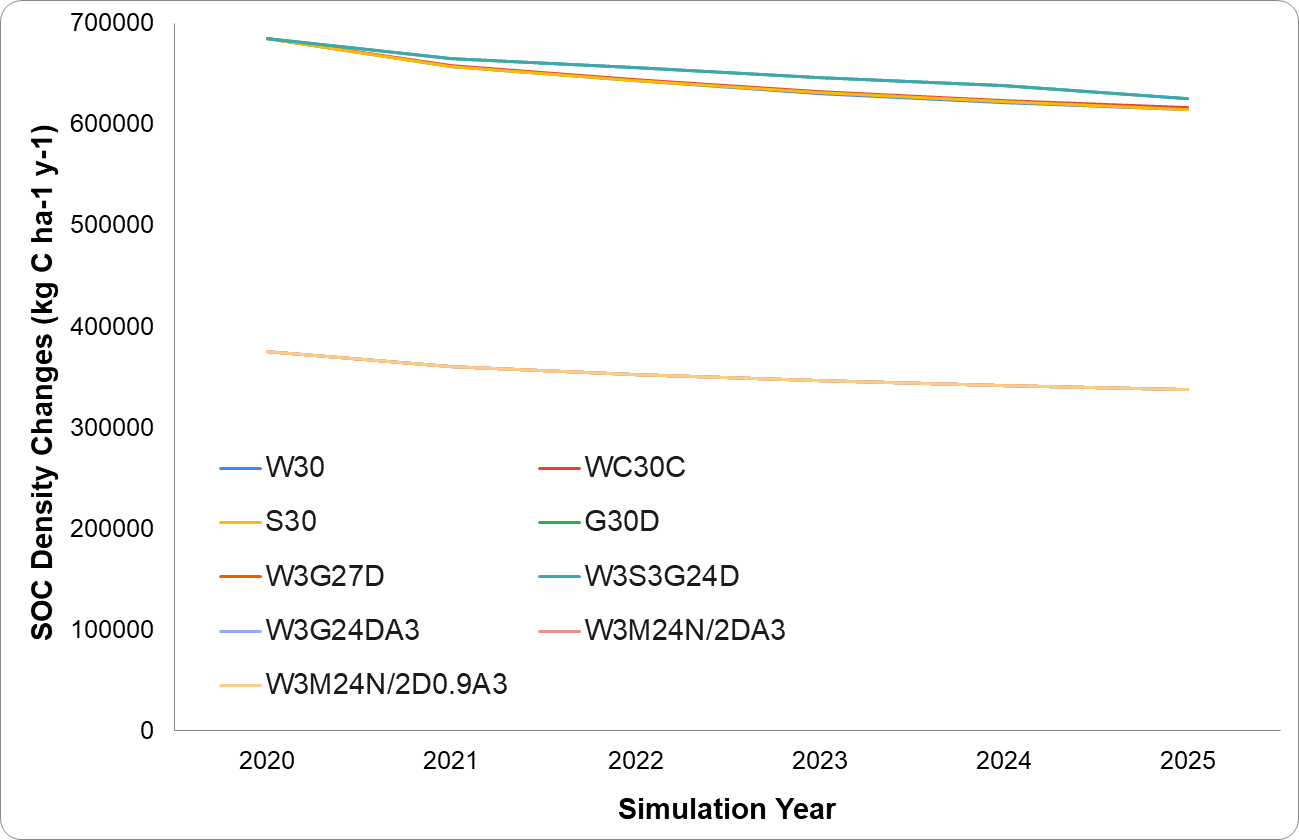 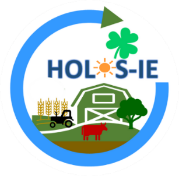 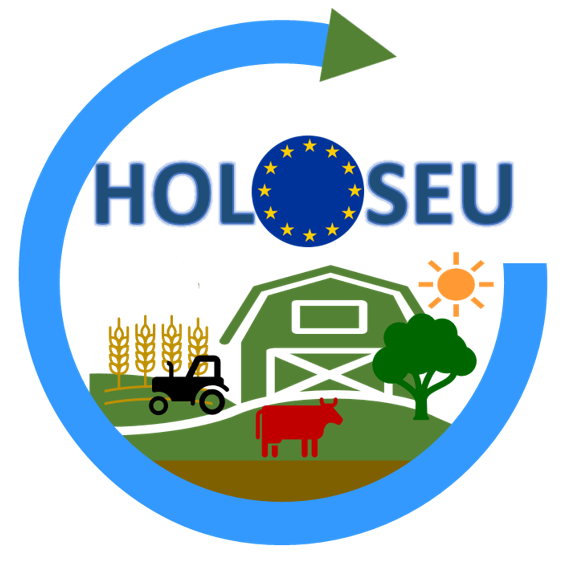 Soil Health indices: HOLOS-IE
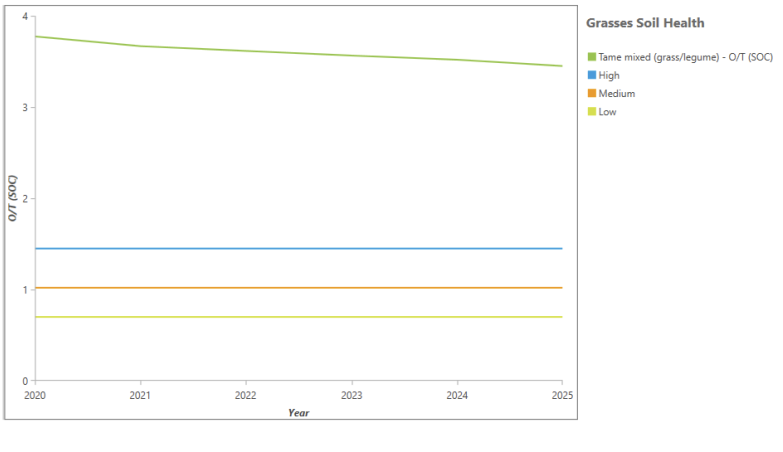 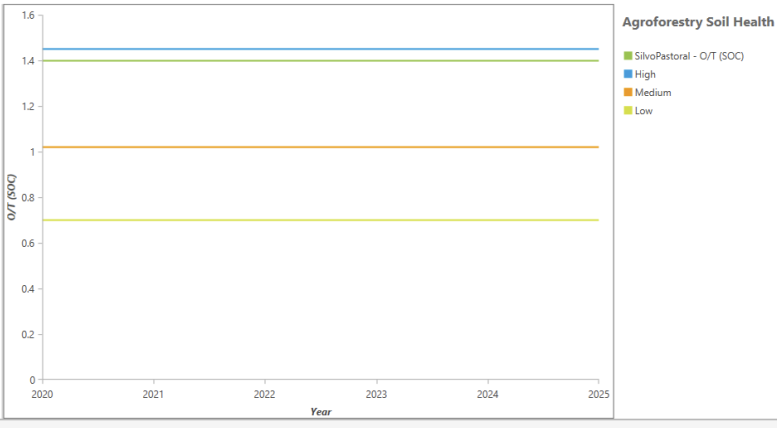 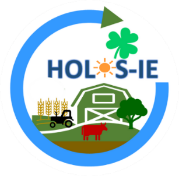 O/T  (Feeney et al., 2024), lacking across soil textural classes
Ratios of SOC density across soil textural classes (Liang et al. 2023)
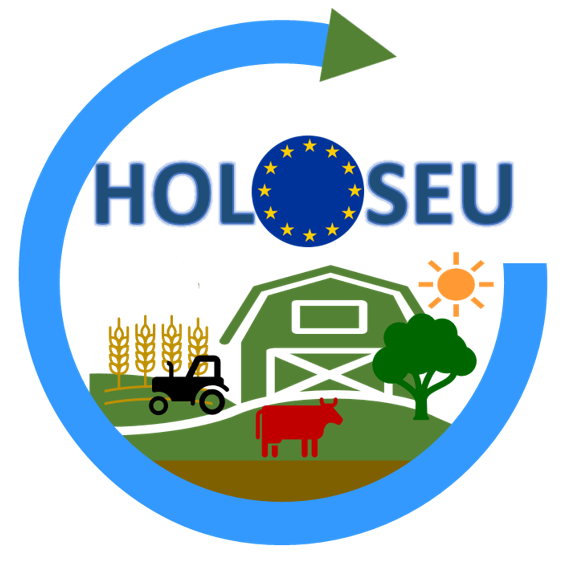 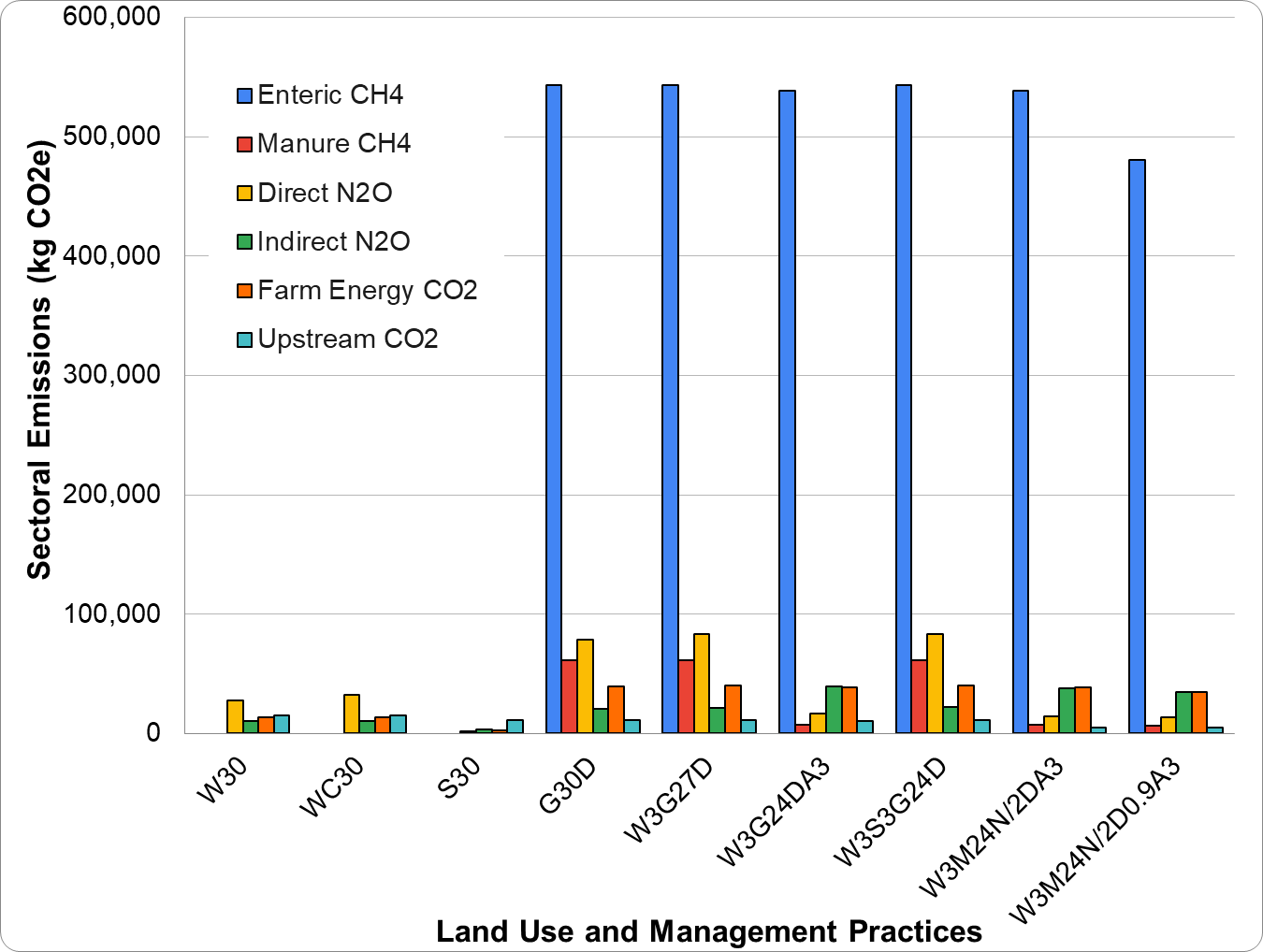 Sectoral Emissions: HOLOSE-IE
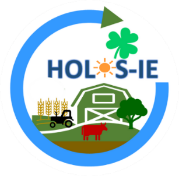 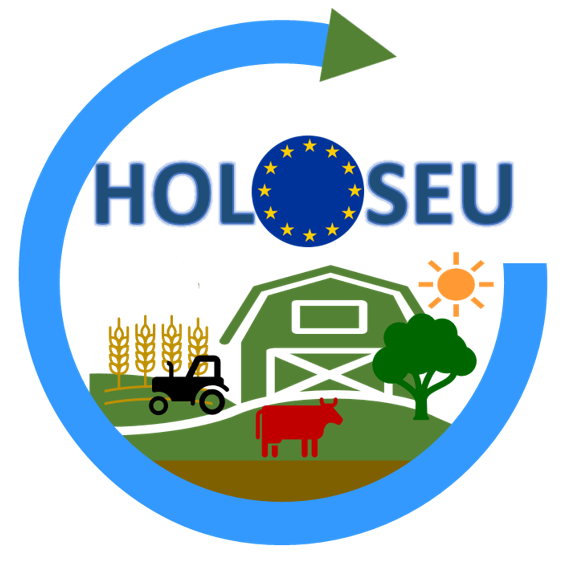 Sectoral contribution: HOLOSE-IE
W30
S30
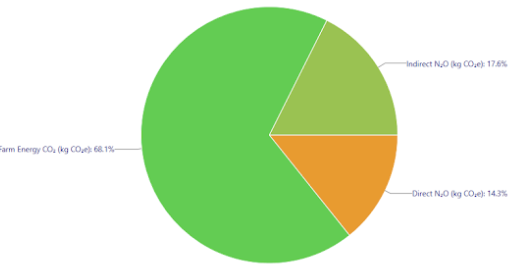 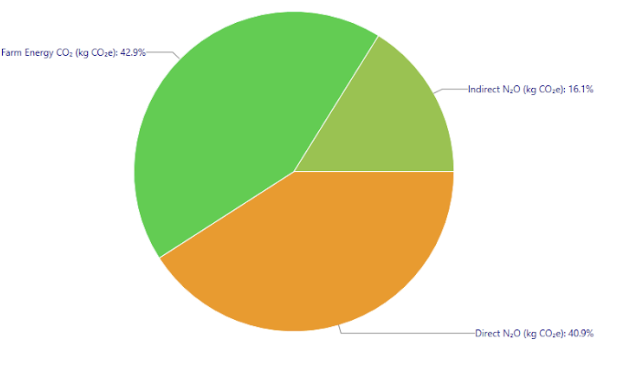 W30C
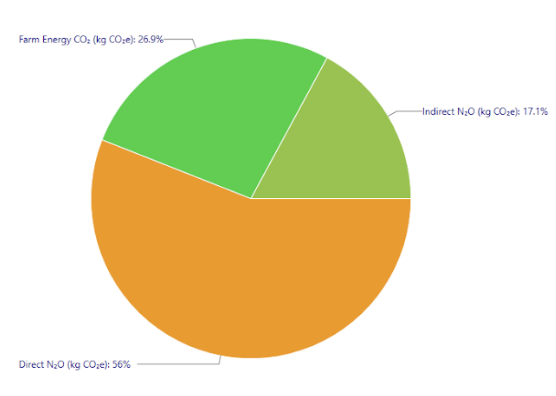 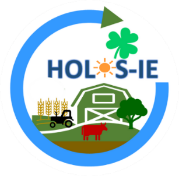 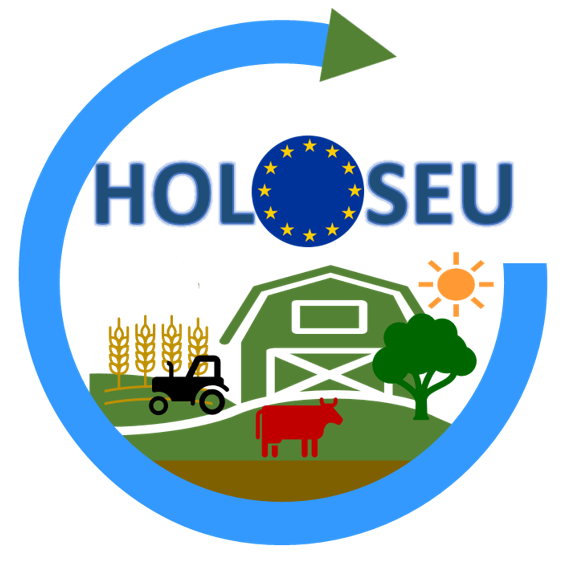 Sectoral contribution: HOLOSE-IE
G30D
W3S3G24D
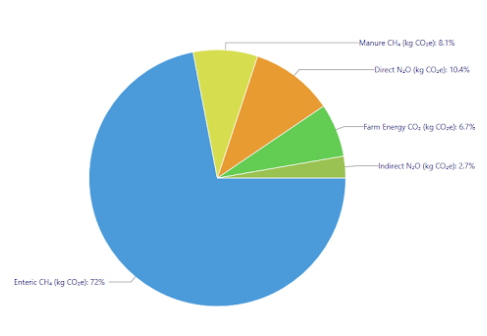 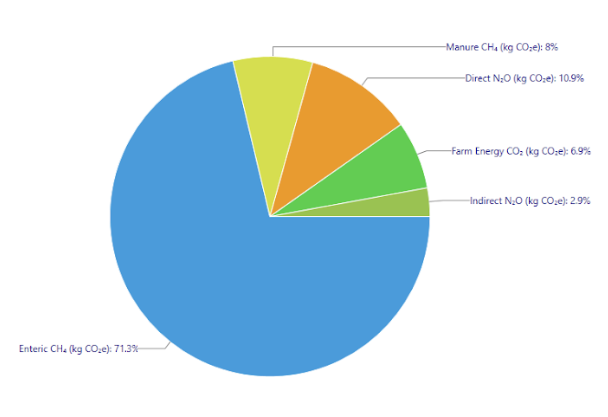 W3G27D
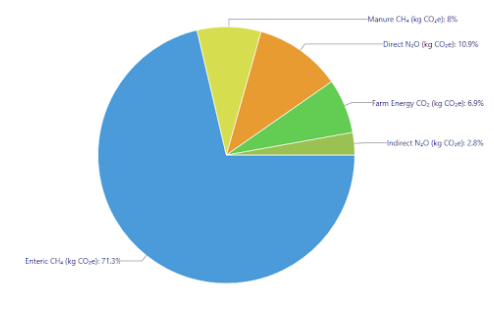 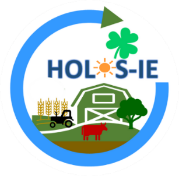 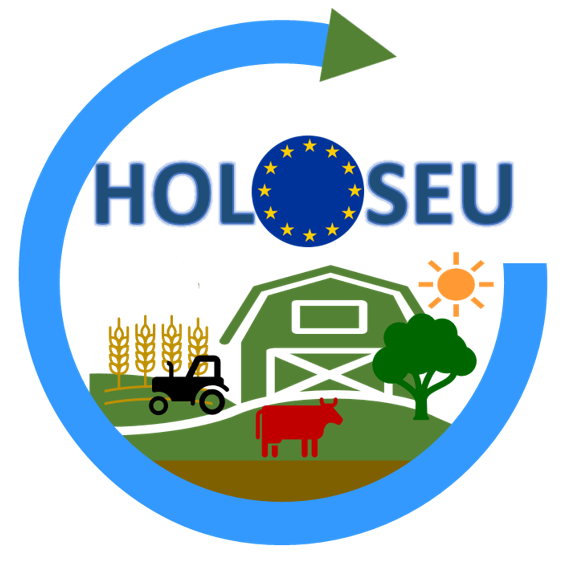 Sectoral contribution: HOLOSE-IE
W3G24DA3
W3M24N0.5D0.9A3
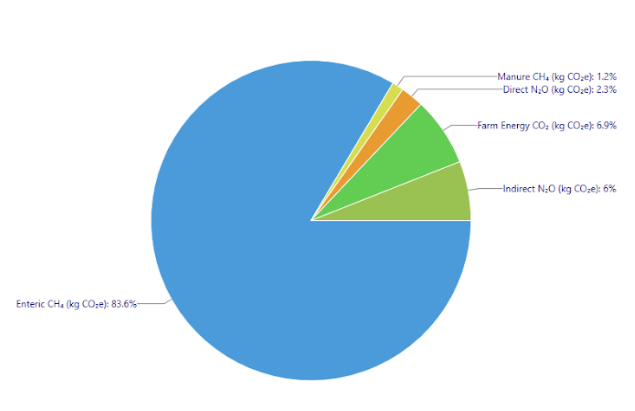 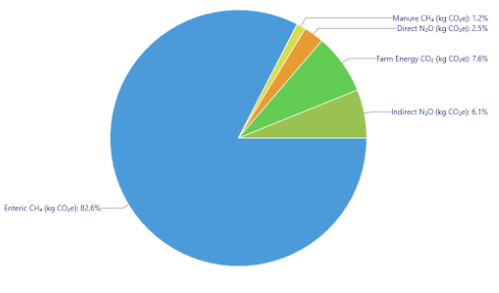 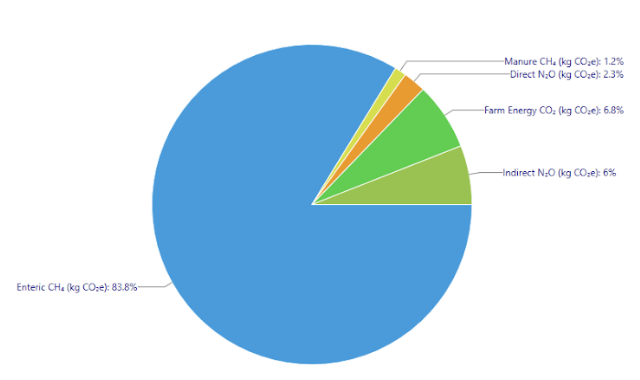 W3M24N0.5DA3
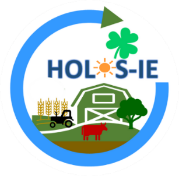 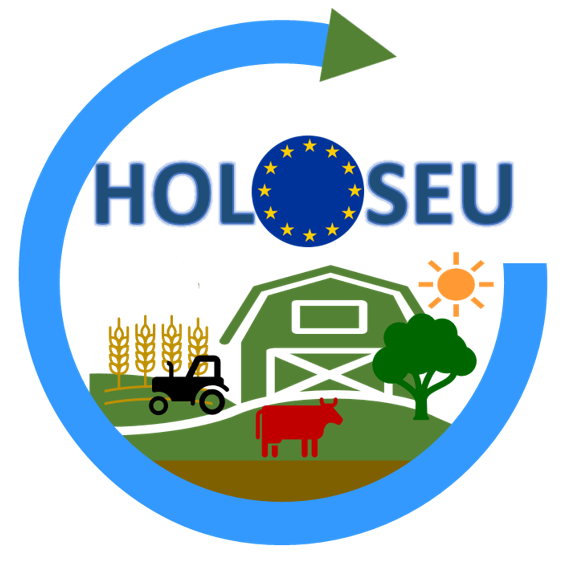 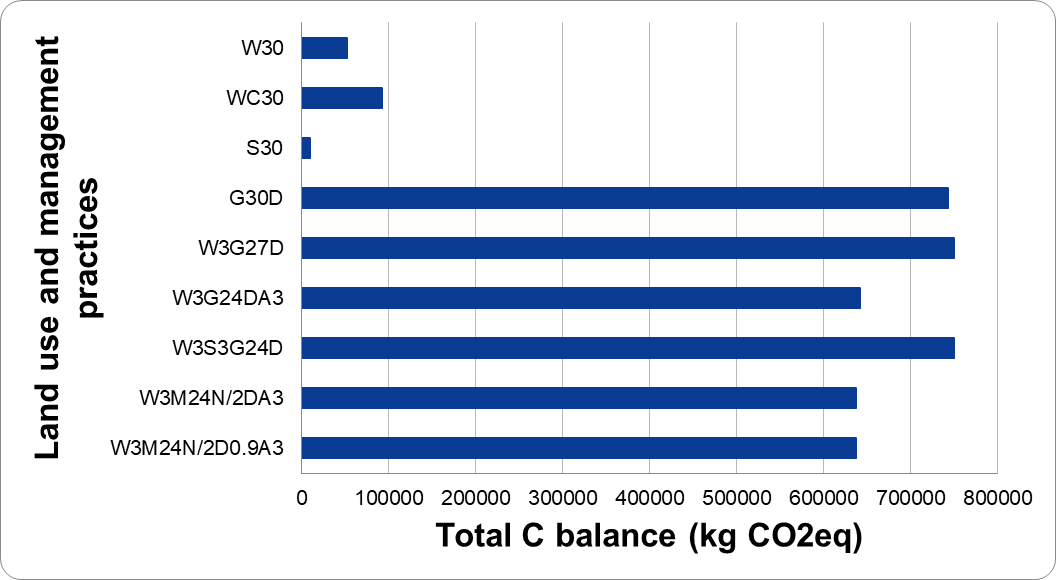 Total C balance: HOLOS-IE
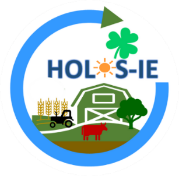 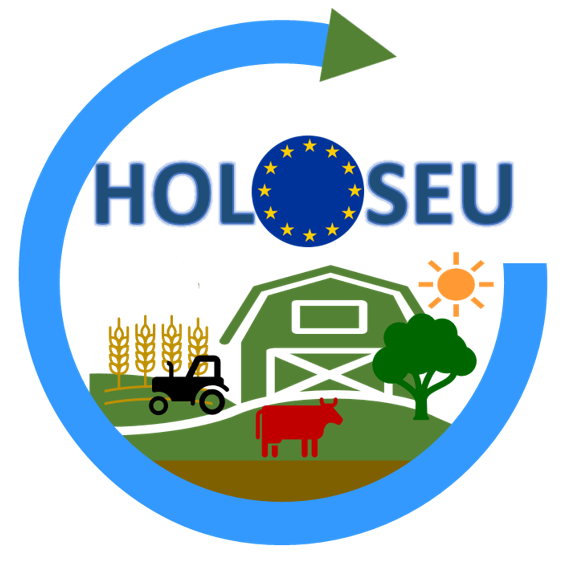 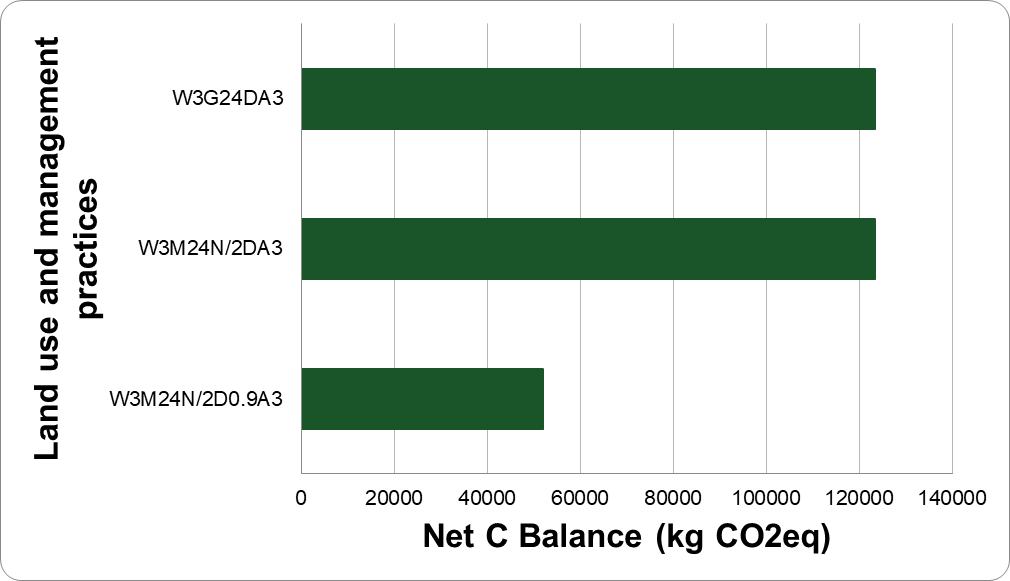 Net Carbon Balance: Agroforestry (holos-ie)
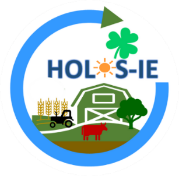 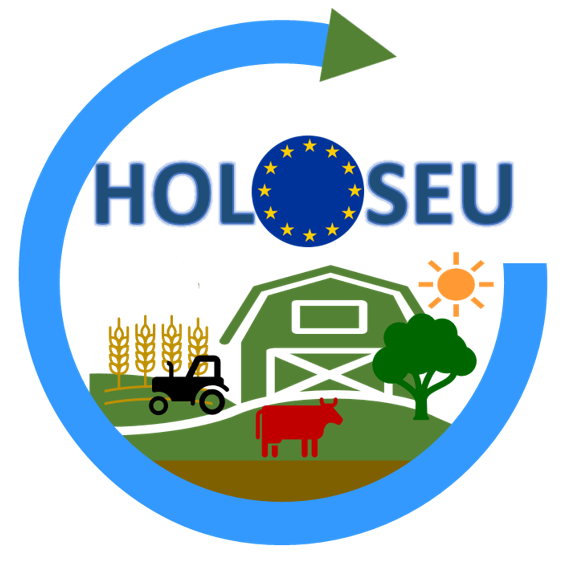 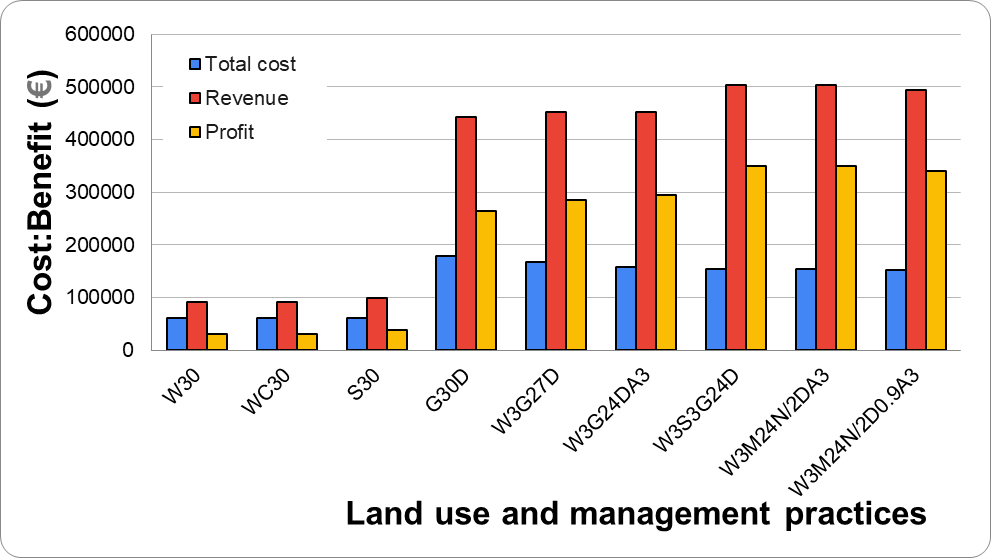 EconoMY: HOLOS-IE
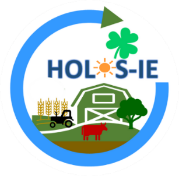 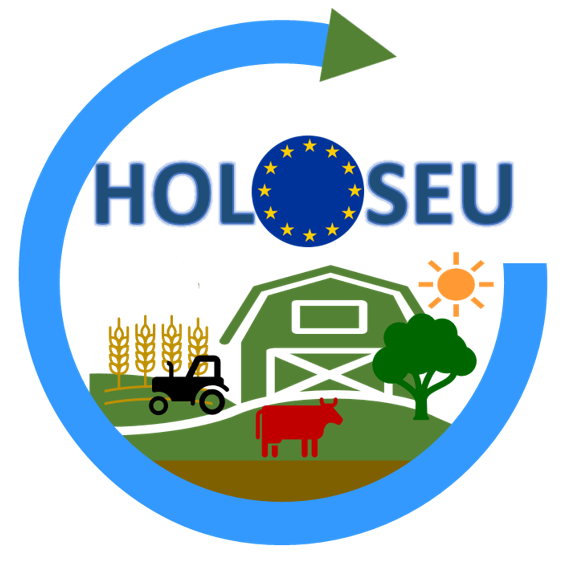 CONCLUSIONS
Preliminary results. Validations and calibrations for improvement will be continued.
Collaboration and partnership are welcome
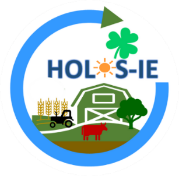 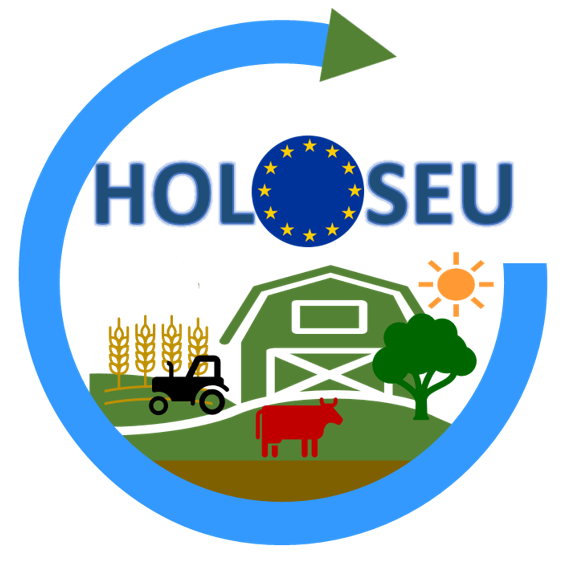 ACKNOWLEDGMENTS
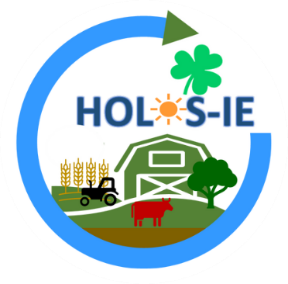 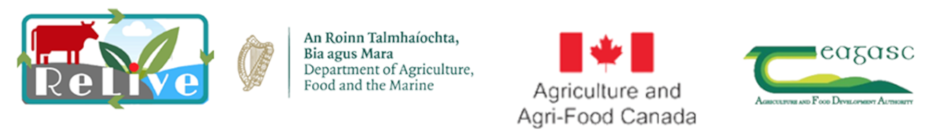 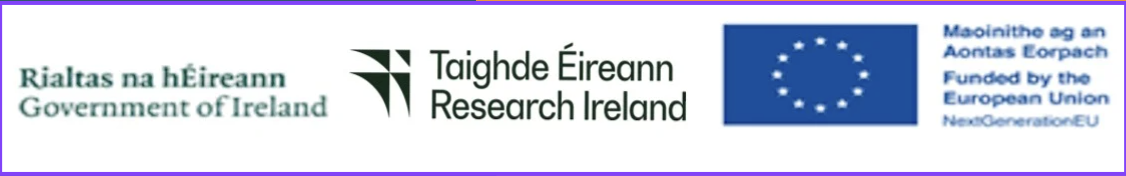 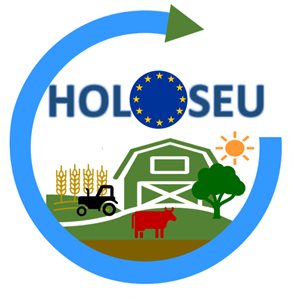 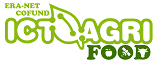 European Union’s Horizon 2020 Research and Innovation Programme
THANK YOU